學生如何查詢個人缺曠請假情況及獎懲紀錄
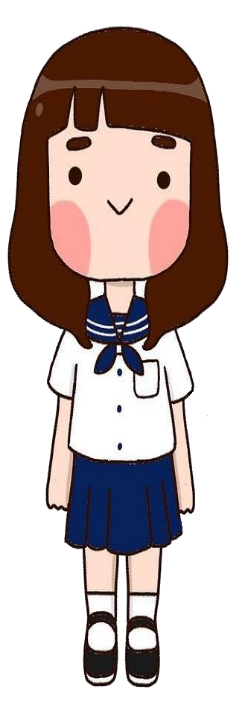 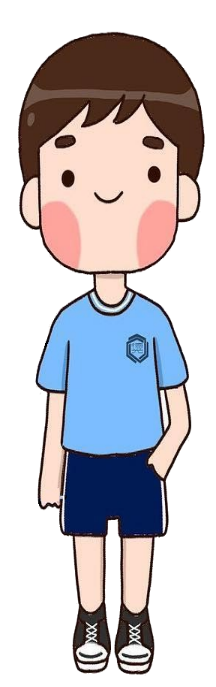 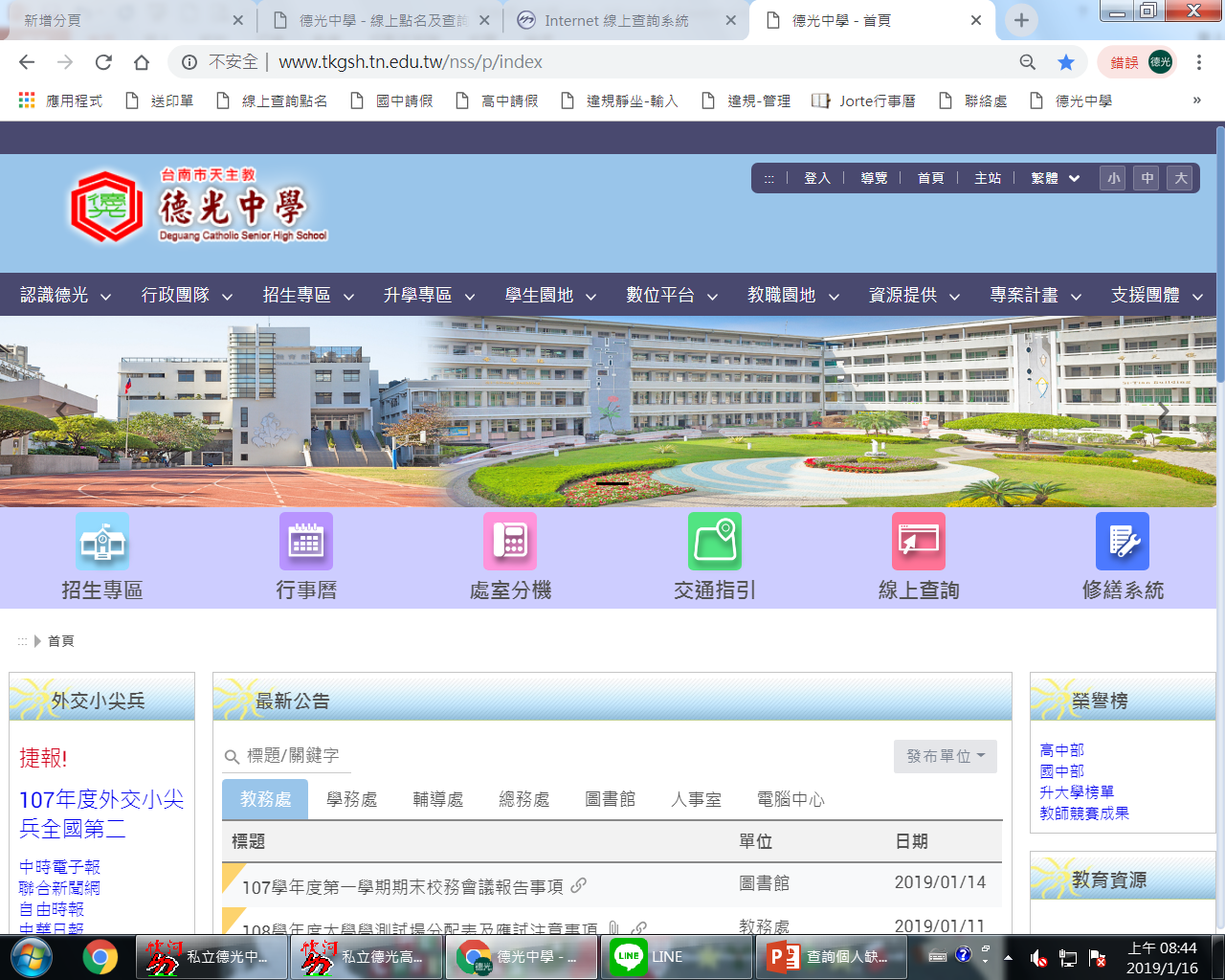 學校網站首頁、點選【線上查詢】
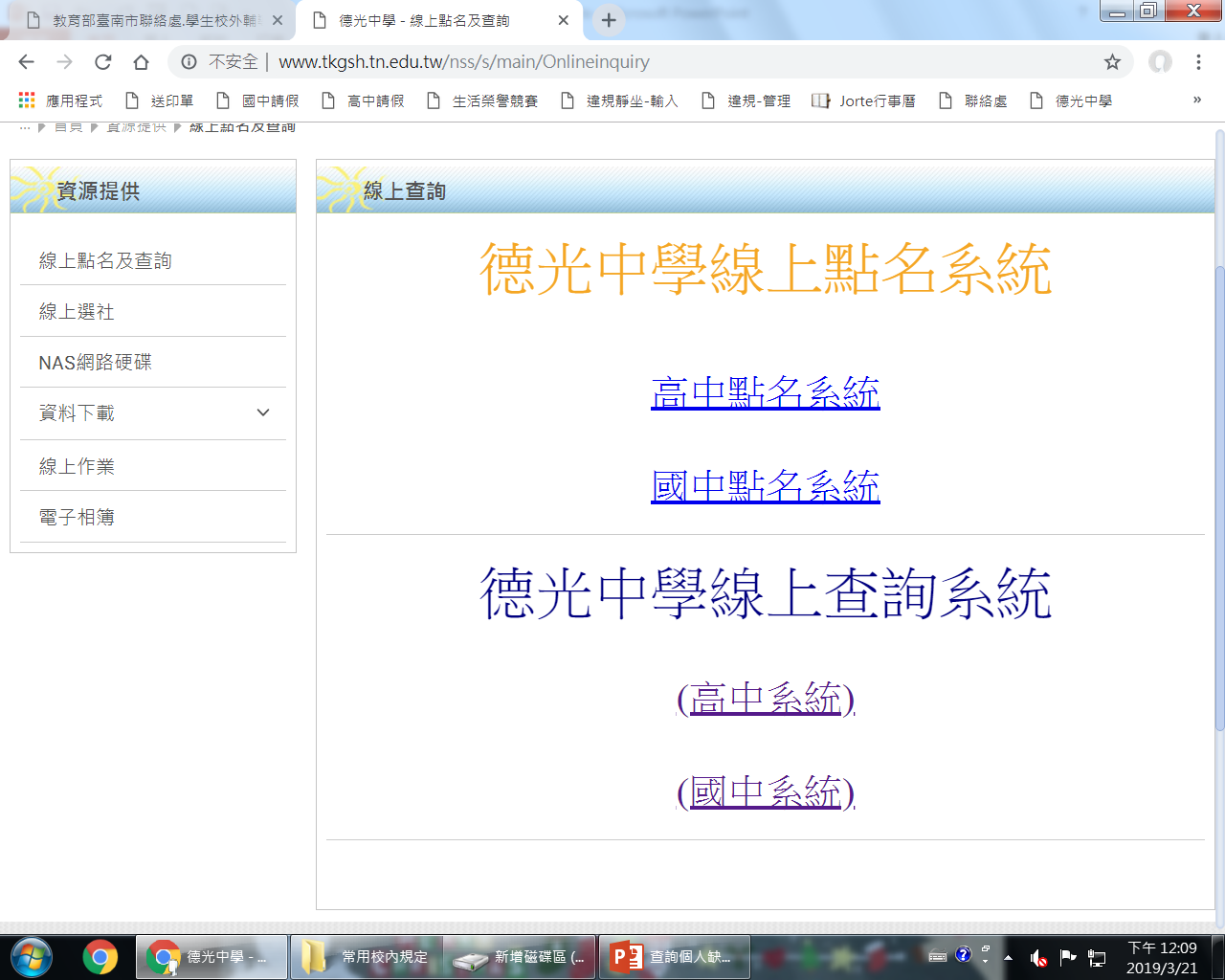 點選【線上查詢系統】高中部點選【高中系統】國中部點選【國中系統】
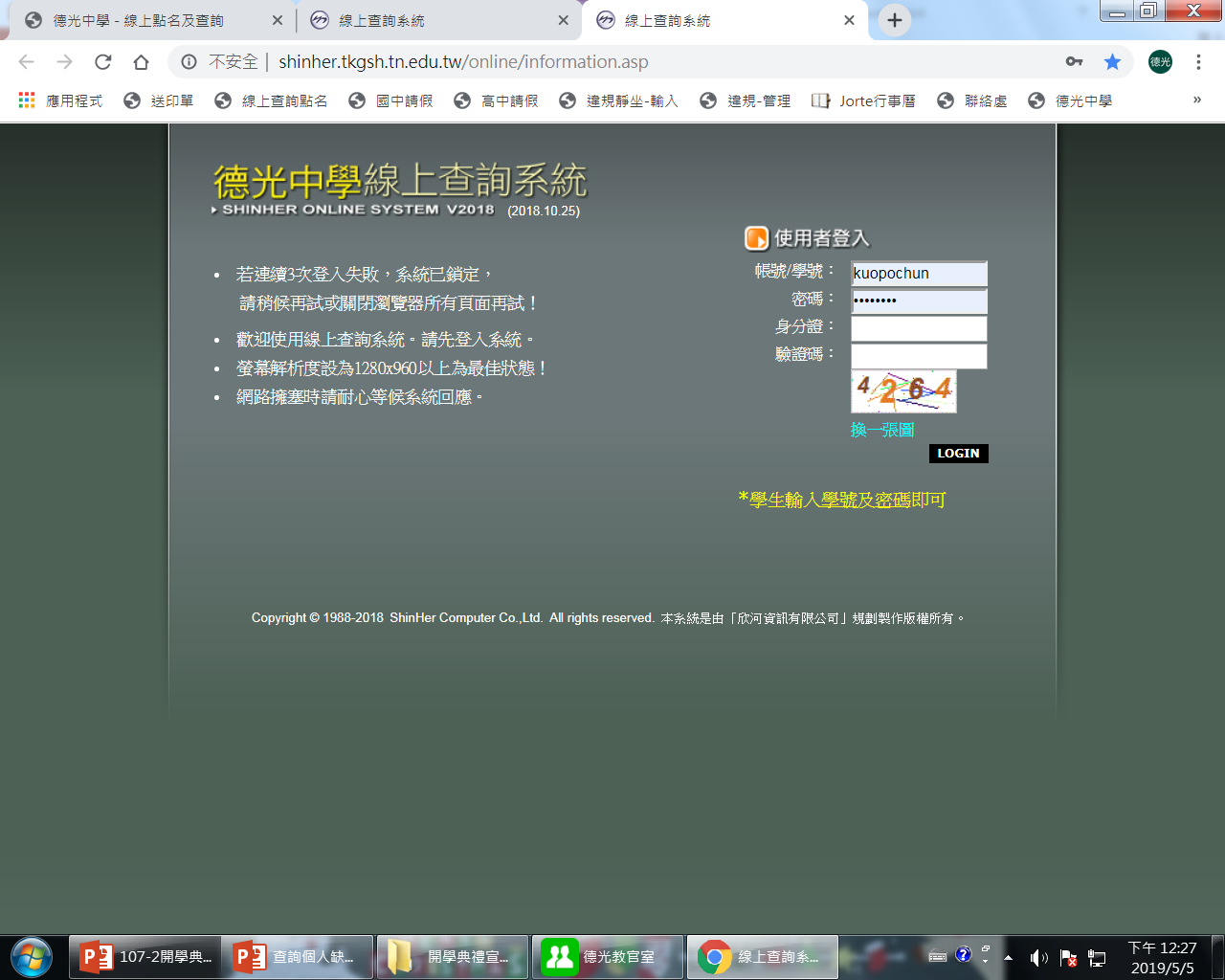 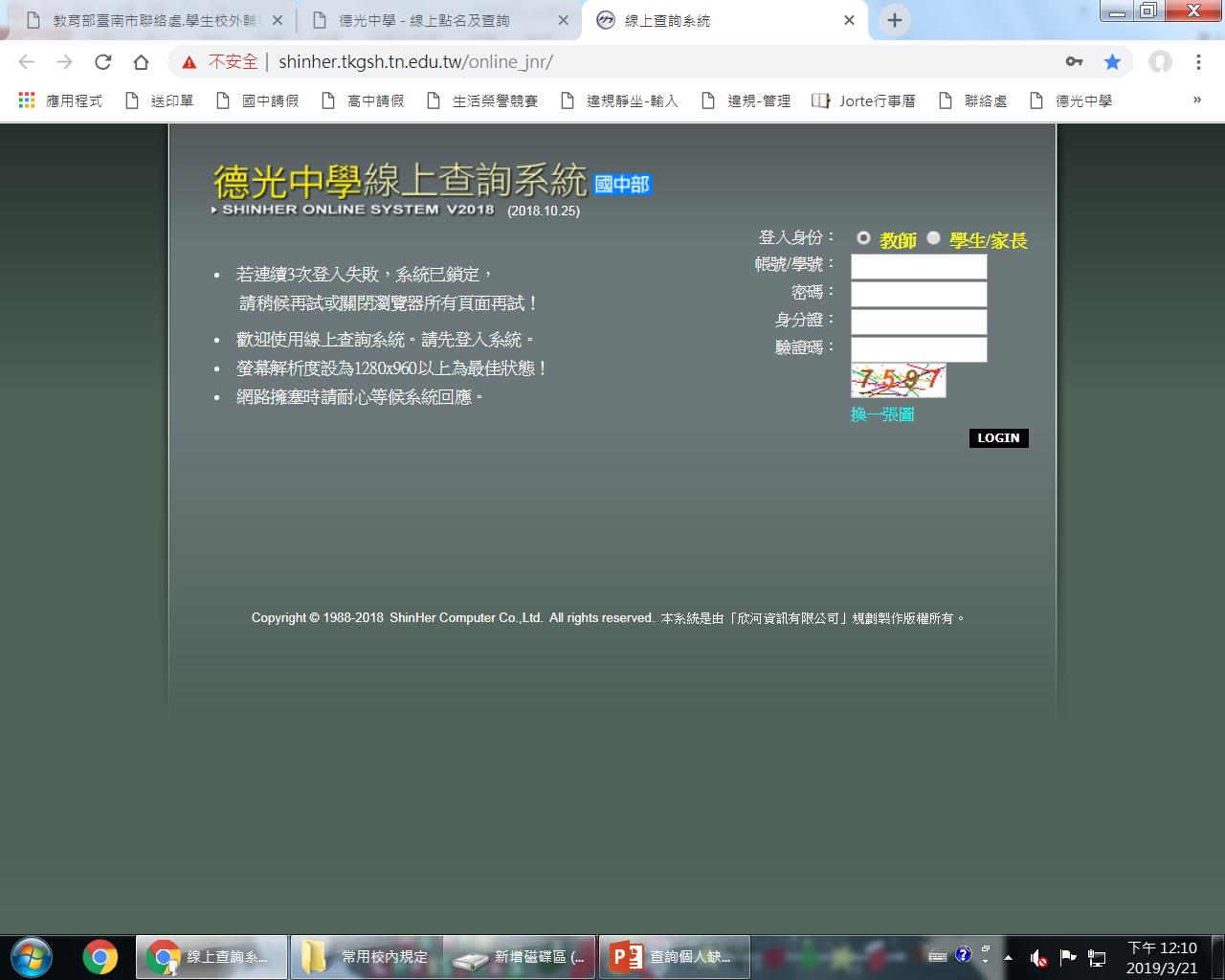 高中部畫面：
帳號/學號欄輸入【學號】
密碼欄輸入【身份證字號】
身分證欄【空白無須輸入】
驗證碼欄輸入【下方圖片碼】
國中部畫面：
登入身份點選【學生/家長】
帳號/學號欄輸入【學號】
密碼欄輸入【身份證字號】
身分證欄【空白無須輸入】
驗證碼欄輸入【下方圖片碼】
登入後，會顯示目前查詢那位學生姓名的資料，
   並點選【查詢學生資料】。
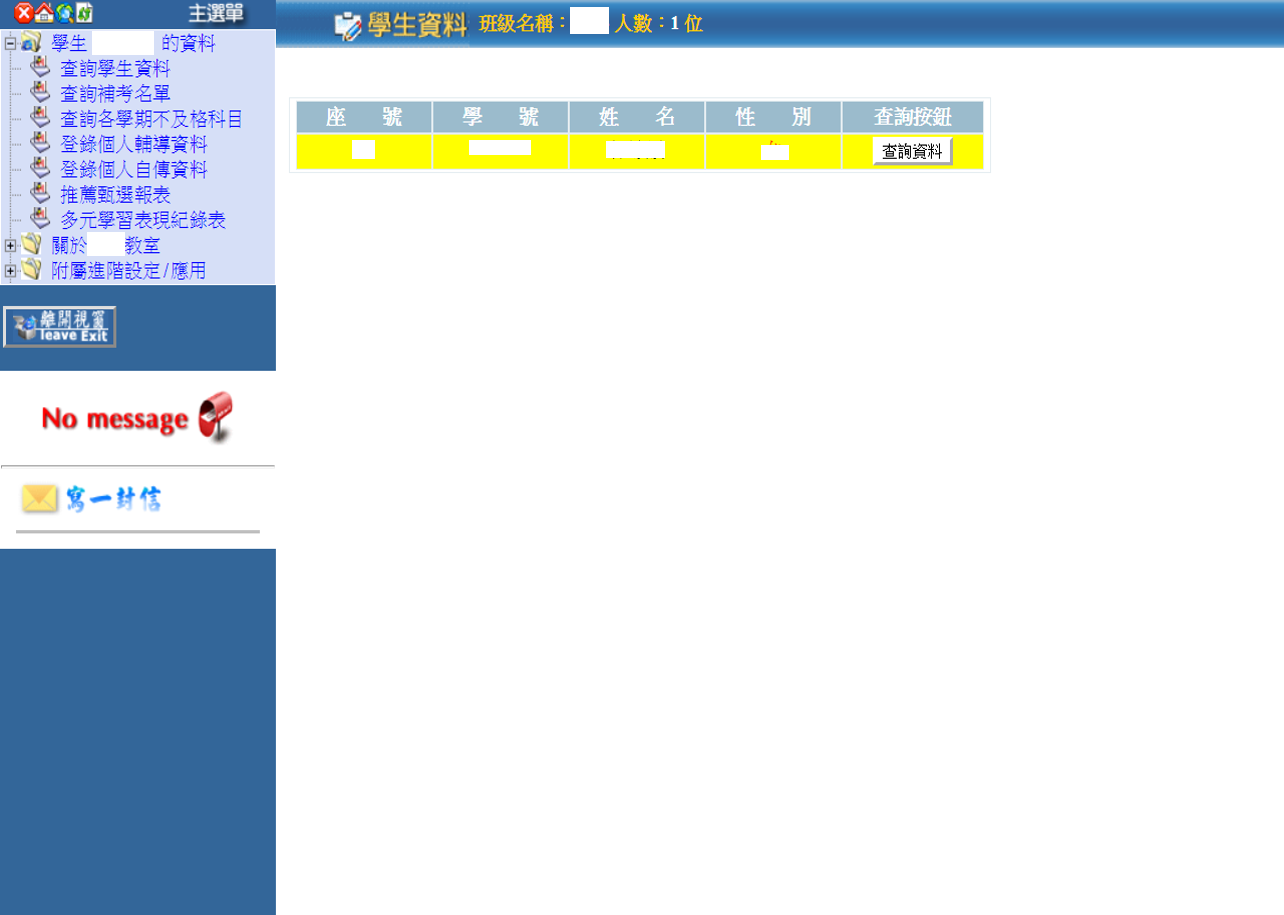 右邊頁面會顯示目前查詢那位學生的資料，
   點選【查詢資料】。
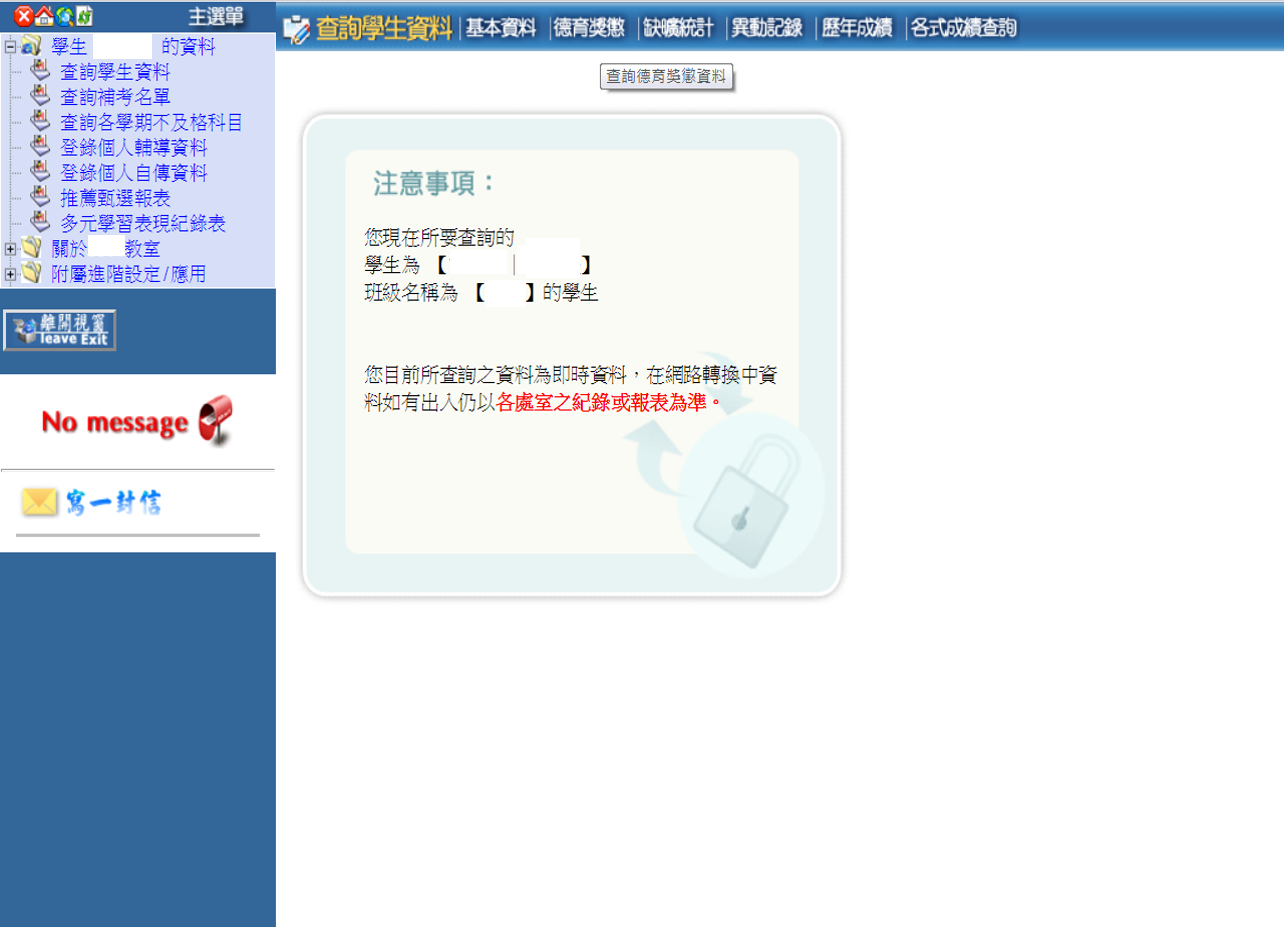 頁面上方會顯示查詢學生資料的欄位，
   獎懲資料即點選【德育獎懲】。
   缺曠請假資料即點選【缺曠統計】。
如有問題歡迎來電學務處生輔組：
電話06-2894560#613、615
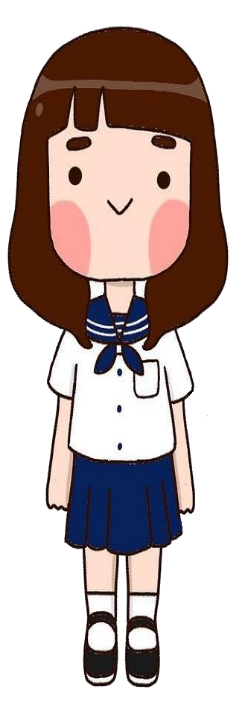 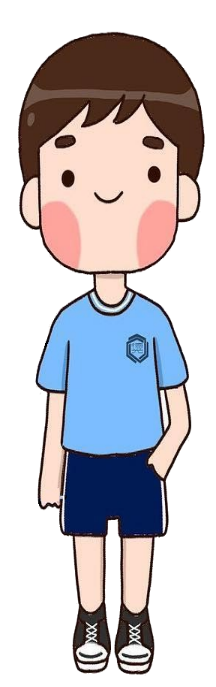 謝謝